Anzahl der Testungen und Positivenanteile pro Woche Datenstand 07.09.2021
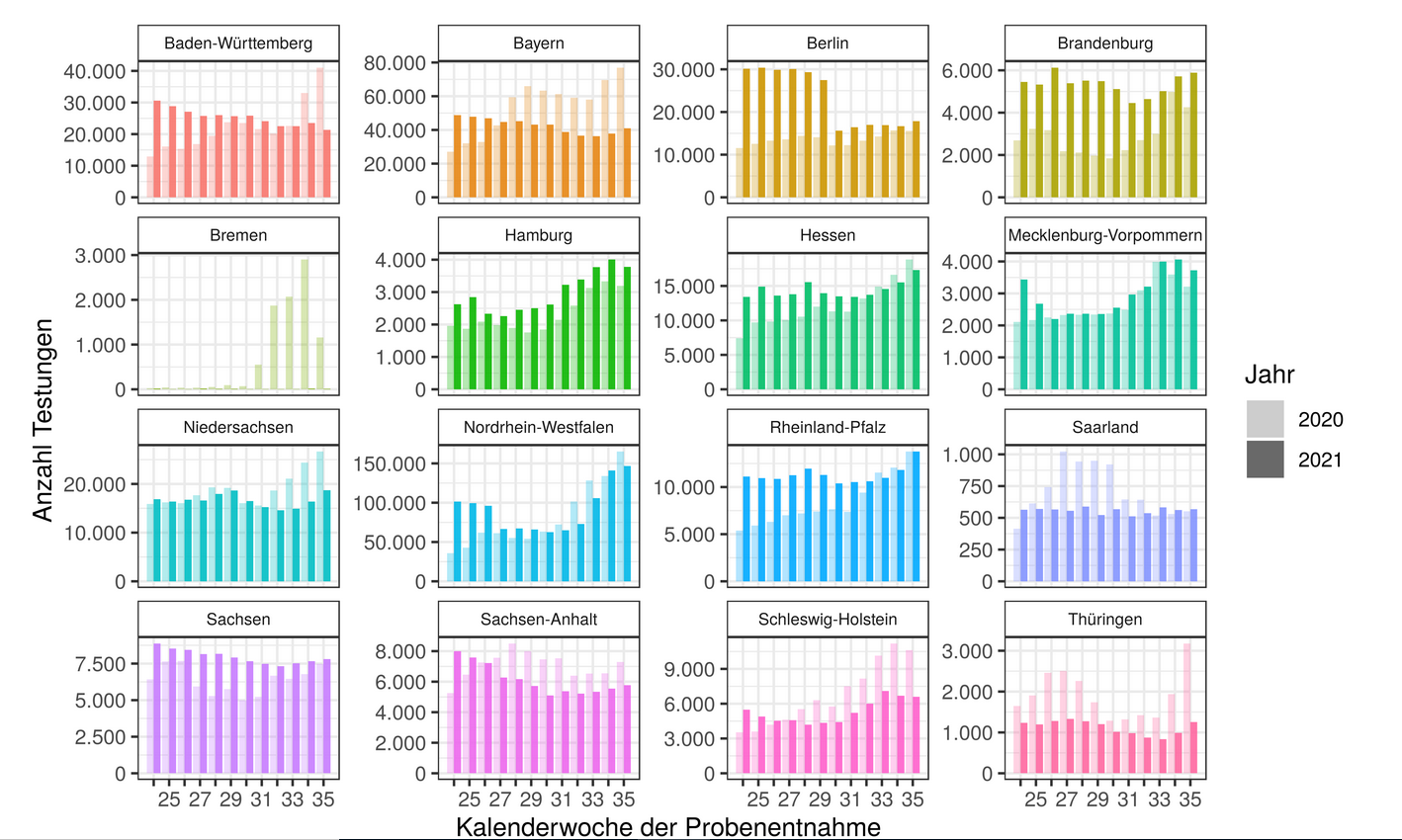 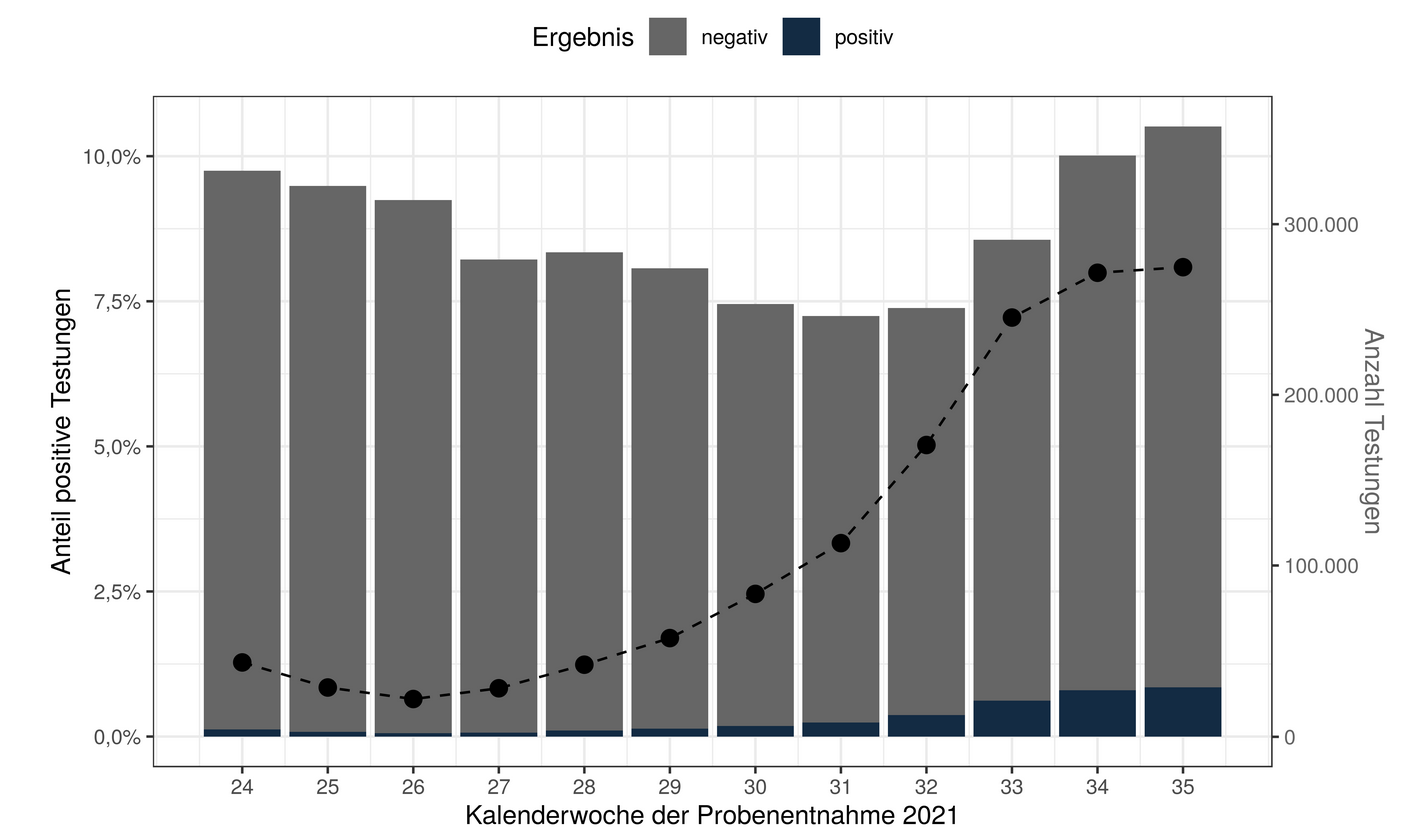 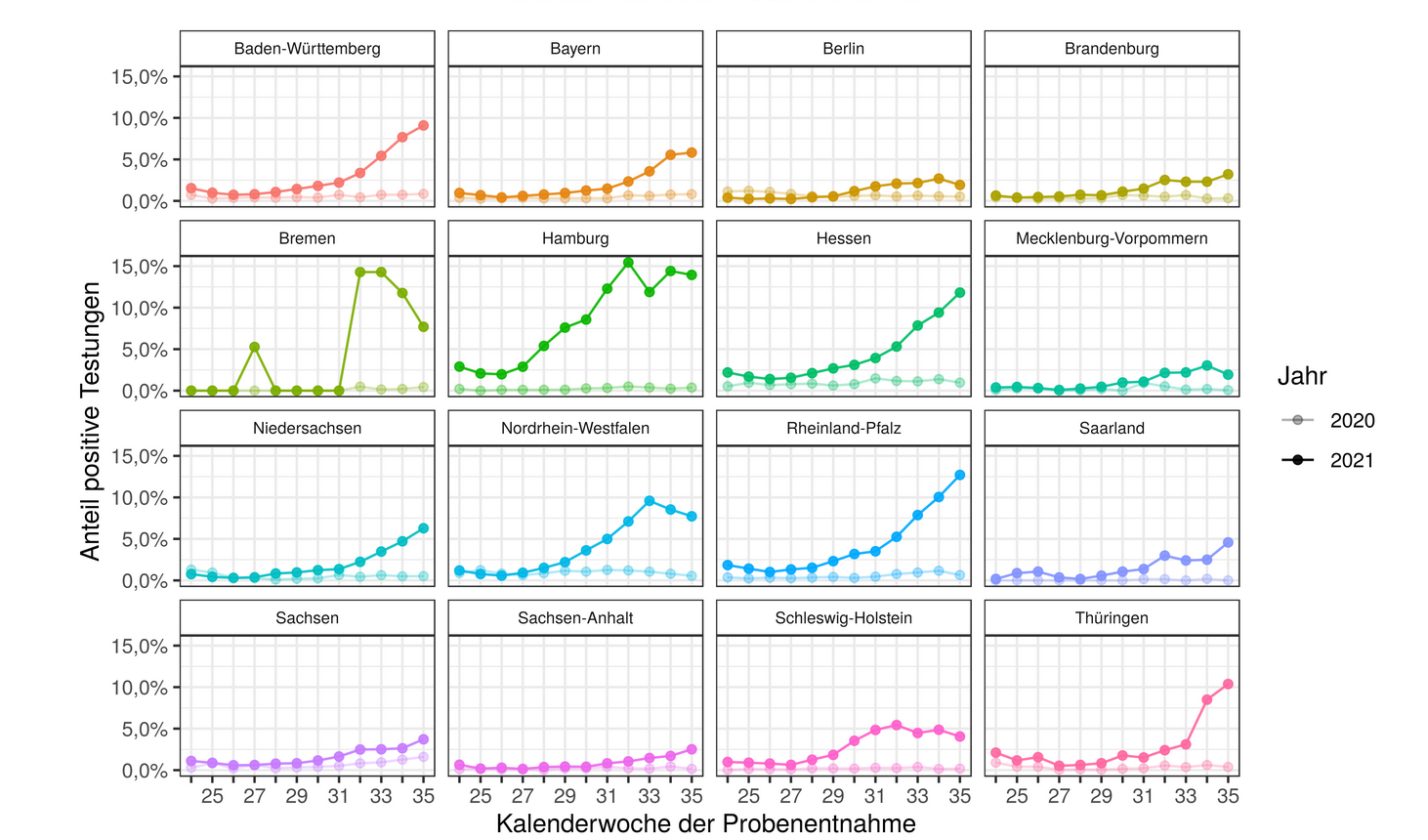 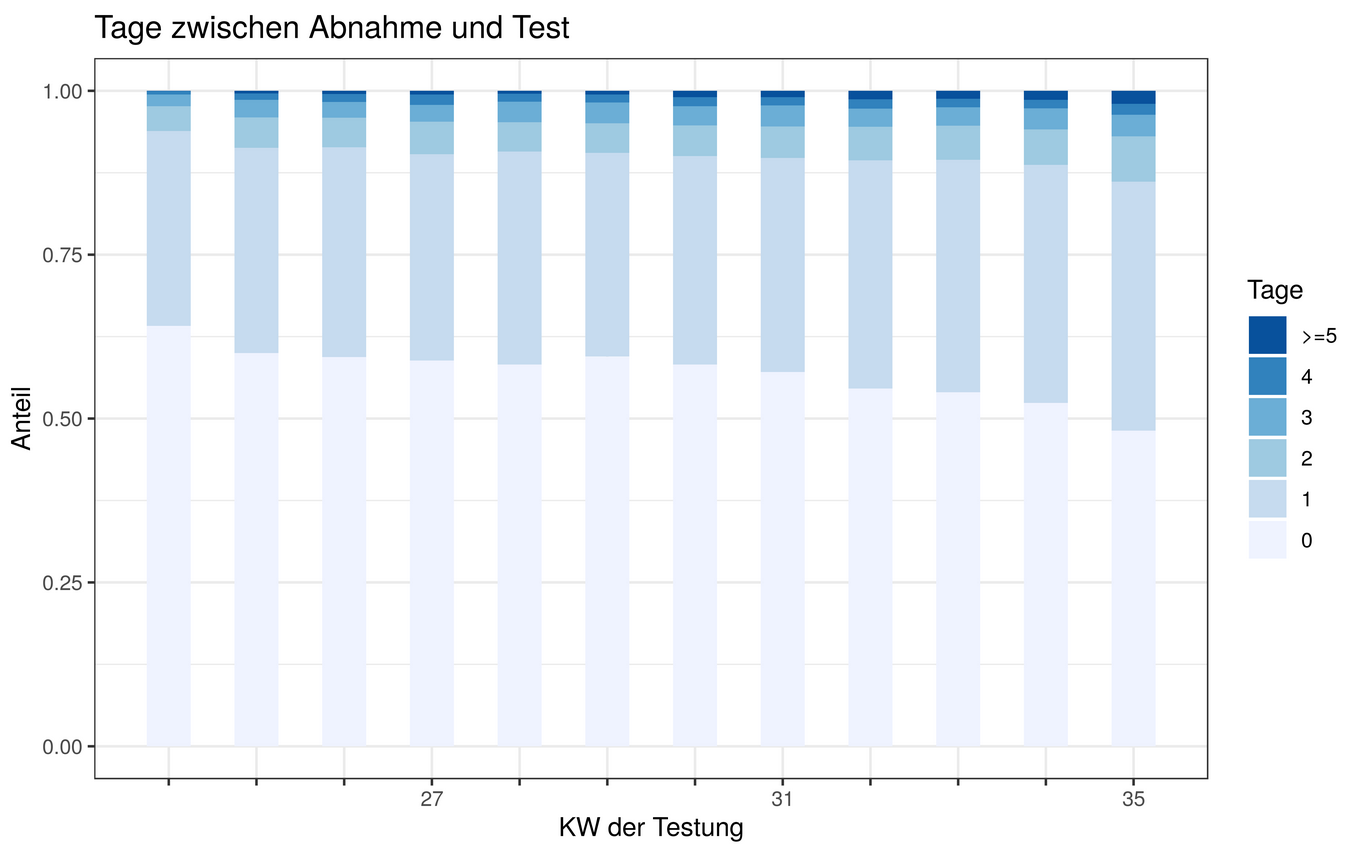 1
Alterstratifizierte Testungen und Positivenanteile – Datenstand 07.09.2021
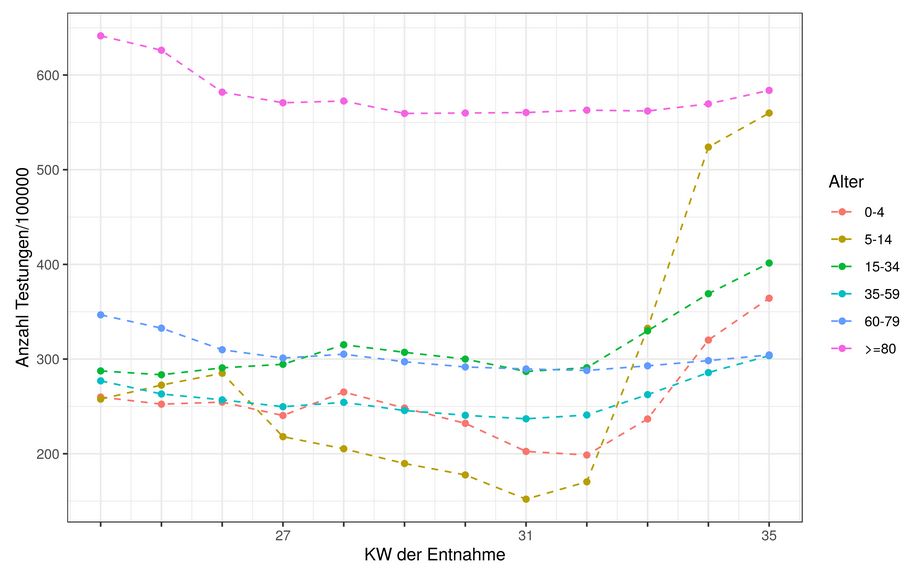 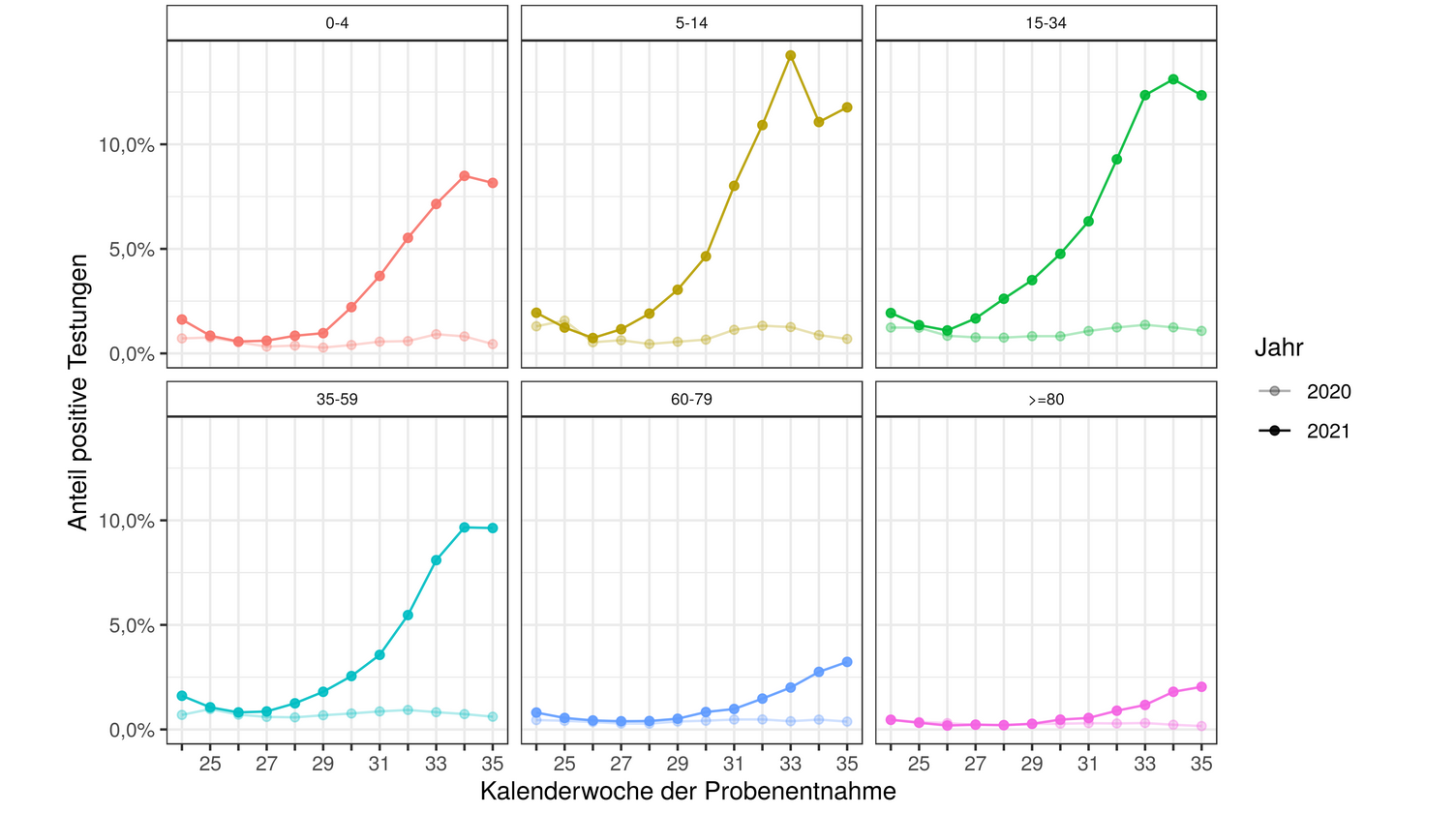 2
Bundesland- und Alterstratifizierte Auswertungen – Datenstand 07.09.2021
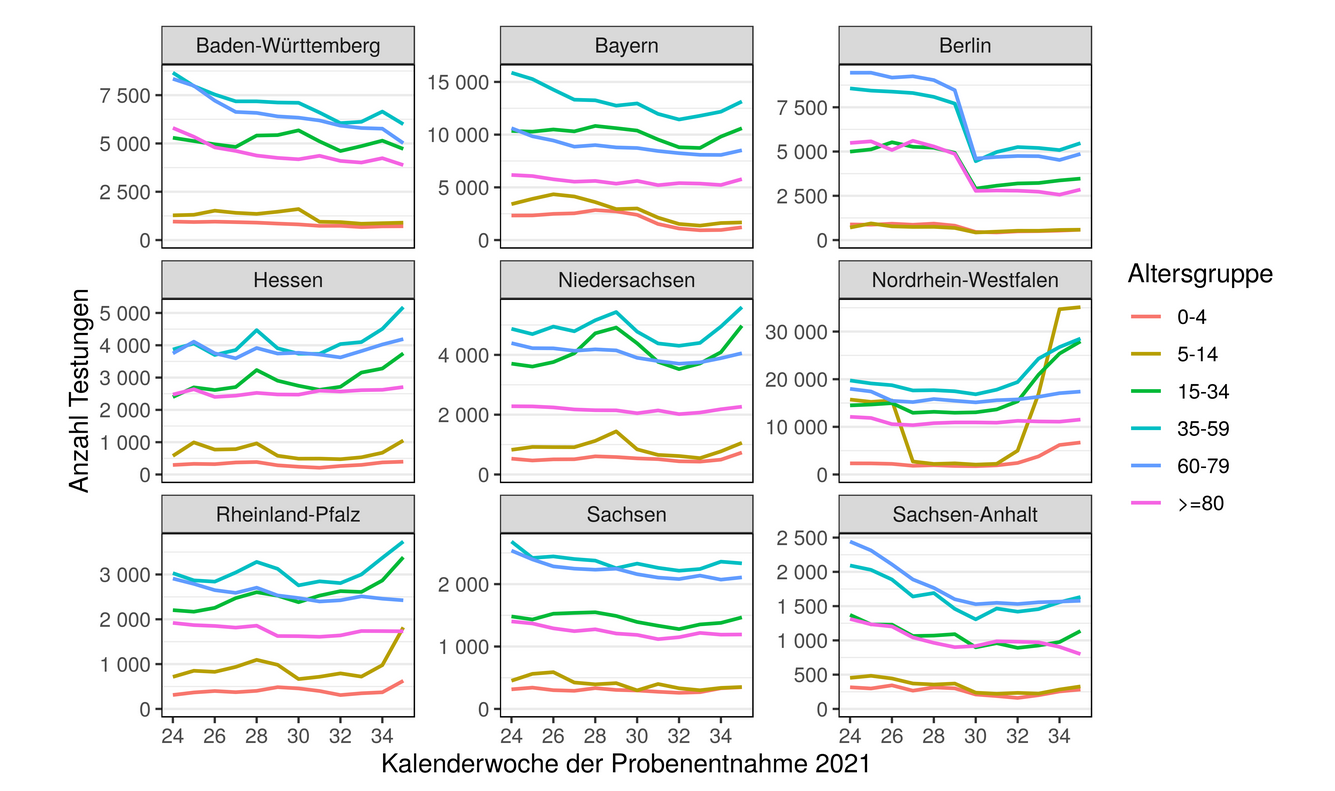 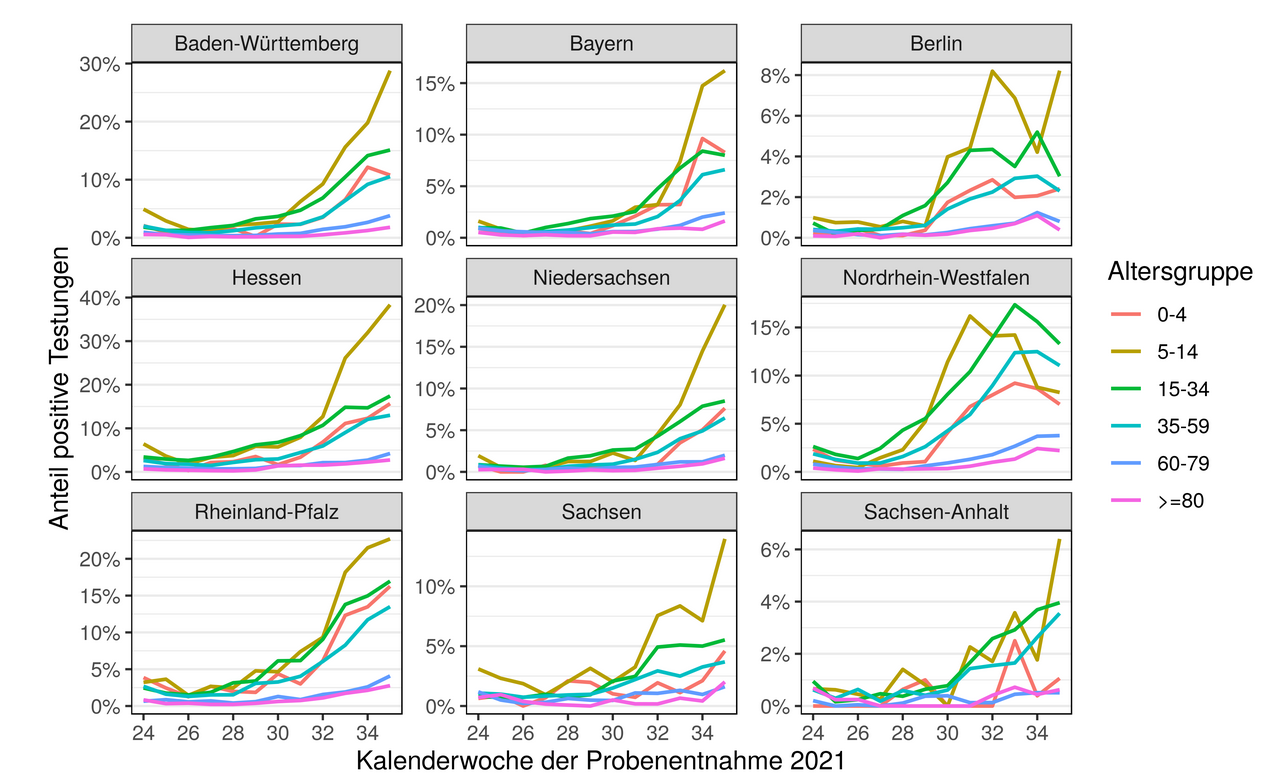 3
Testungen und Positivenanteile nach Abnahmeort
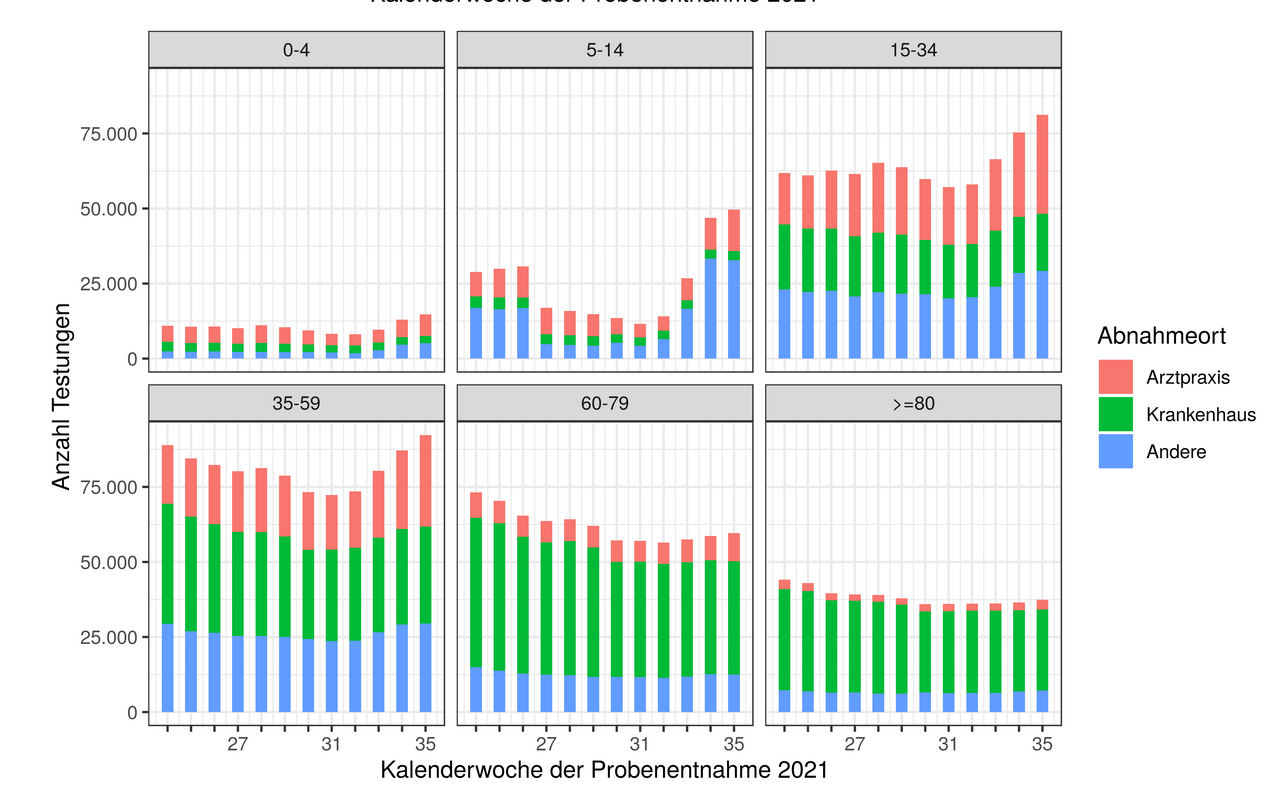 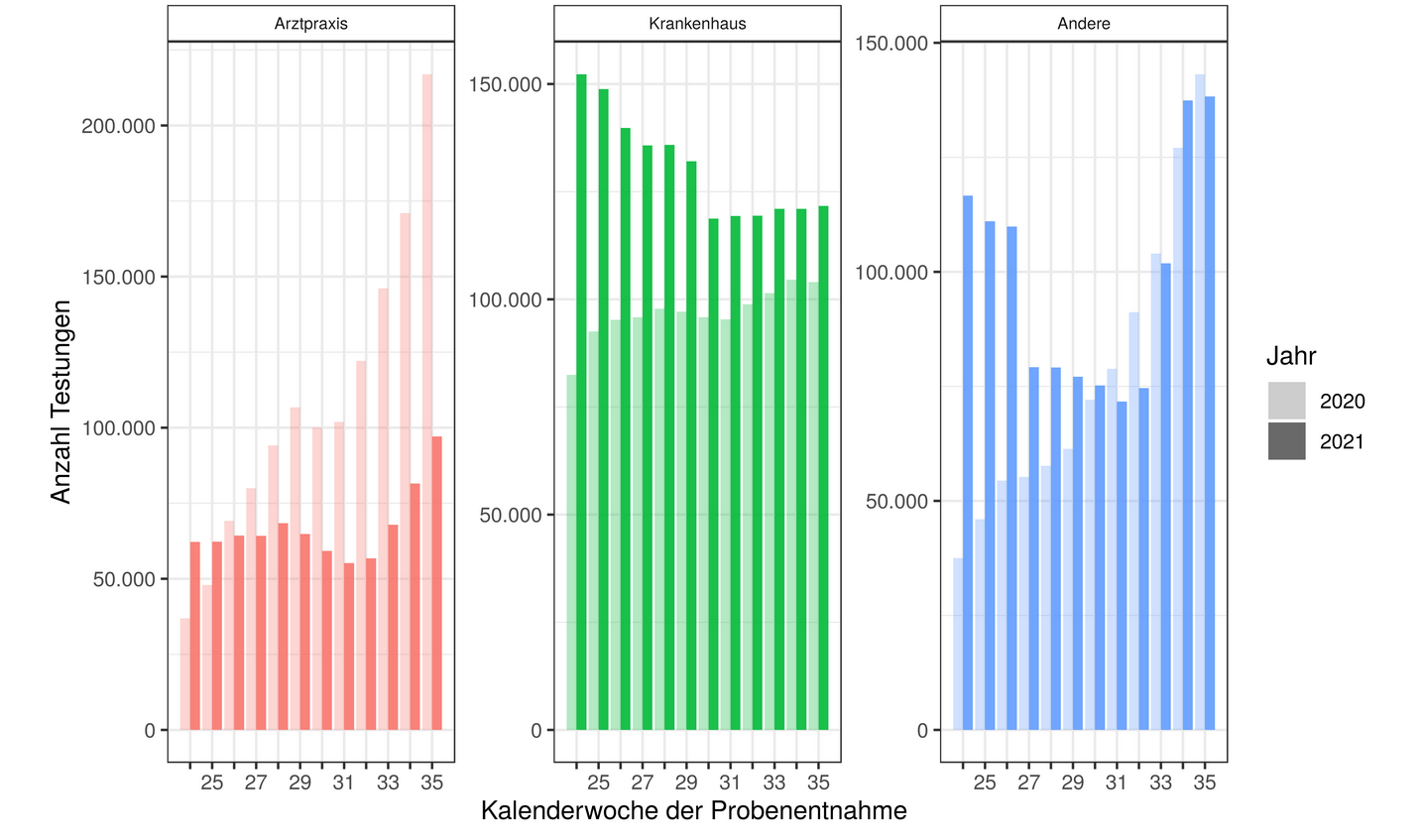 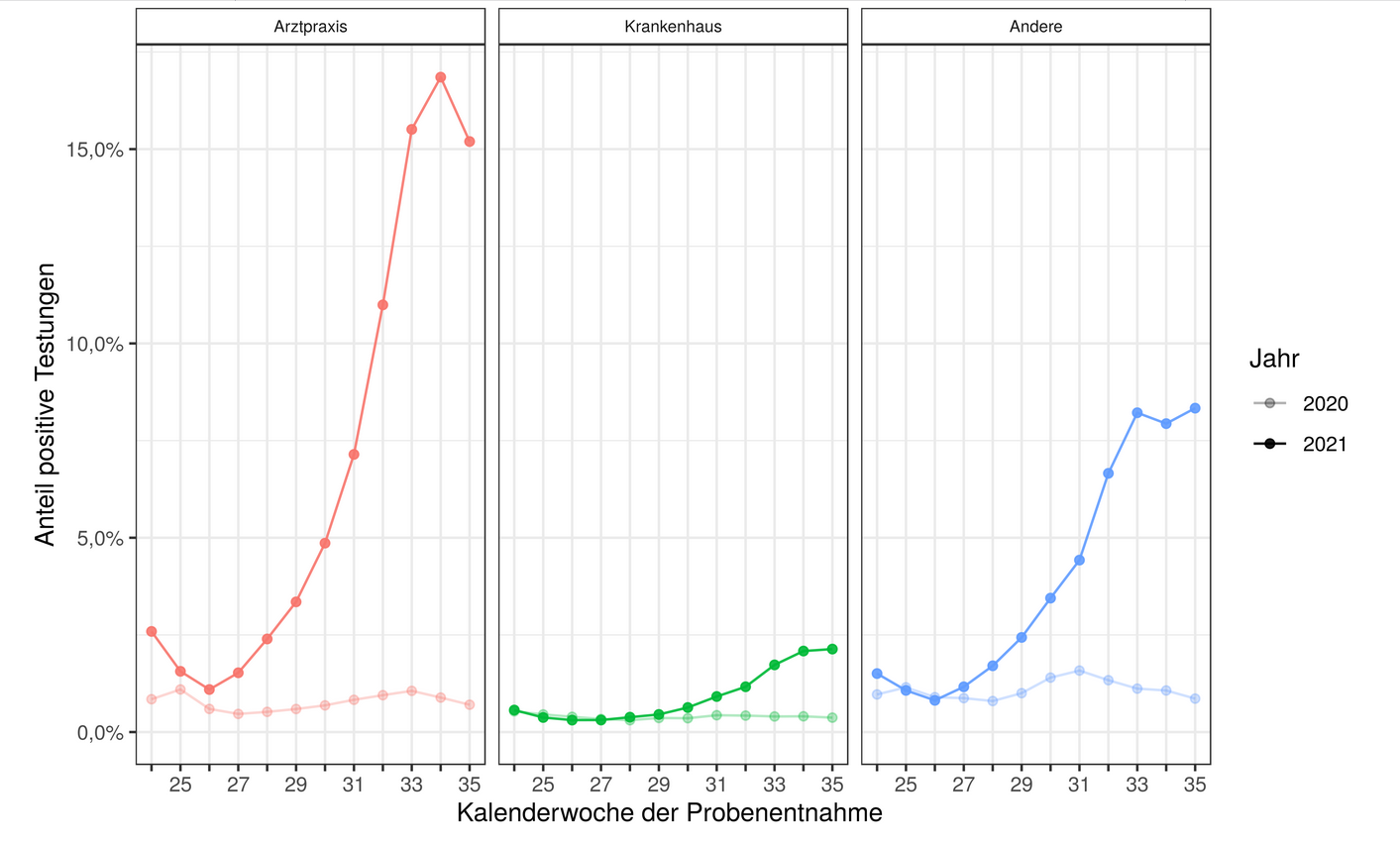 4
Ausbrüche
5